Family Relations

Complete the following sentences with the name of the relative.
My uncle’s son is my ______.
My uncle’s son is my ______.
My brother’s daughter is my _____.
My uncle’s son is my ______.
My brother’s daughter is my _____.
My brother’s wife is my _____.
My uncle’s son is my ______.
My brother’s daughter is my _____.
My brother’s wife is my _____.
My father’s sister is my _____.
My uncle’s son is my ______.
My brother’s daughter is my _____.
My brother’s wife is my _____.
My father’s sister is my _____.
My father’s parents are my _____.
My uncle’s son is my ______.
My brother’s daughter is my _____.
My brother’s wife is my _____.
My father’s sister is my _____.
My father’s parents are my _____.
My mother’s husband is my _____.
My uncle’s son is my ______.
My brother’s daughter is my _____.
My brother’s wife is my _____.
My father’s sister is my _____.
My father’s parents are my _____.
My mother’s husband is my _____.
My mother’s mother is my _____.
My uncle’s son is my ______.
My brother’s daughter is my _____.
My brother’s wife is my _____.
My father’s sister is my _____.
My father’s parents are my _____.
My mother’s husband is my _____.
My mother’s mother is my _____.
My sister’s son is my _____.
My uncle’s son is my ______.
My brother’s daughter is my _____.
My brother’s wife is my _____.
My father’s sister is my _____.
My father’s parents are my _____.
My mother’s husband is my _____.
My mother’s mother is my _____.
My sister’s son is my _____.
My sister’s daughter’s brother’s father is my _____.
My uncle’s son is my ______.
My brother’s daughter is my _____.
My brother’s wife is my _____.
My father’s sister is my _____.
My father’s parents are my _____.
My mother’s husband is my _____.
My mother’s mother is my _____.
My sister’s son is my _____.
My sister’s daughter’s brother’s father is my _____’
My father’s mother’s grandchild is _____.
My grandfather’s father is my _________.
Answers
My uncle’s son is my
 cousin
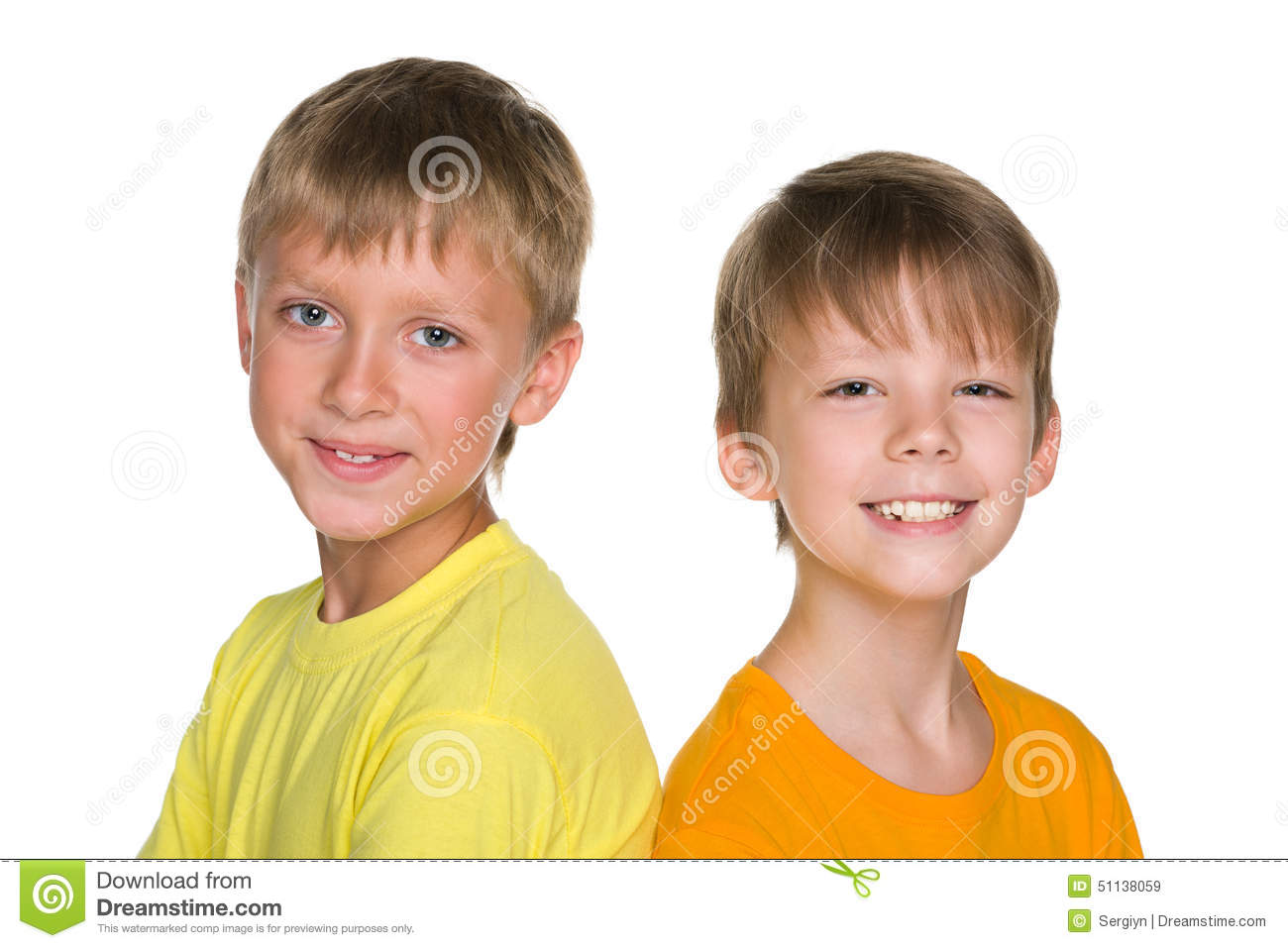 My brother’s daughter is my niece .
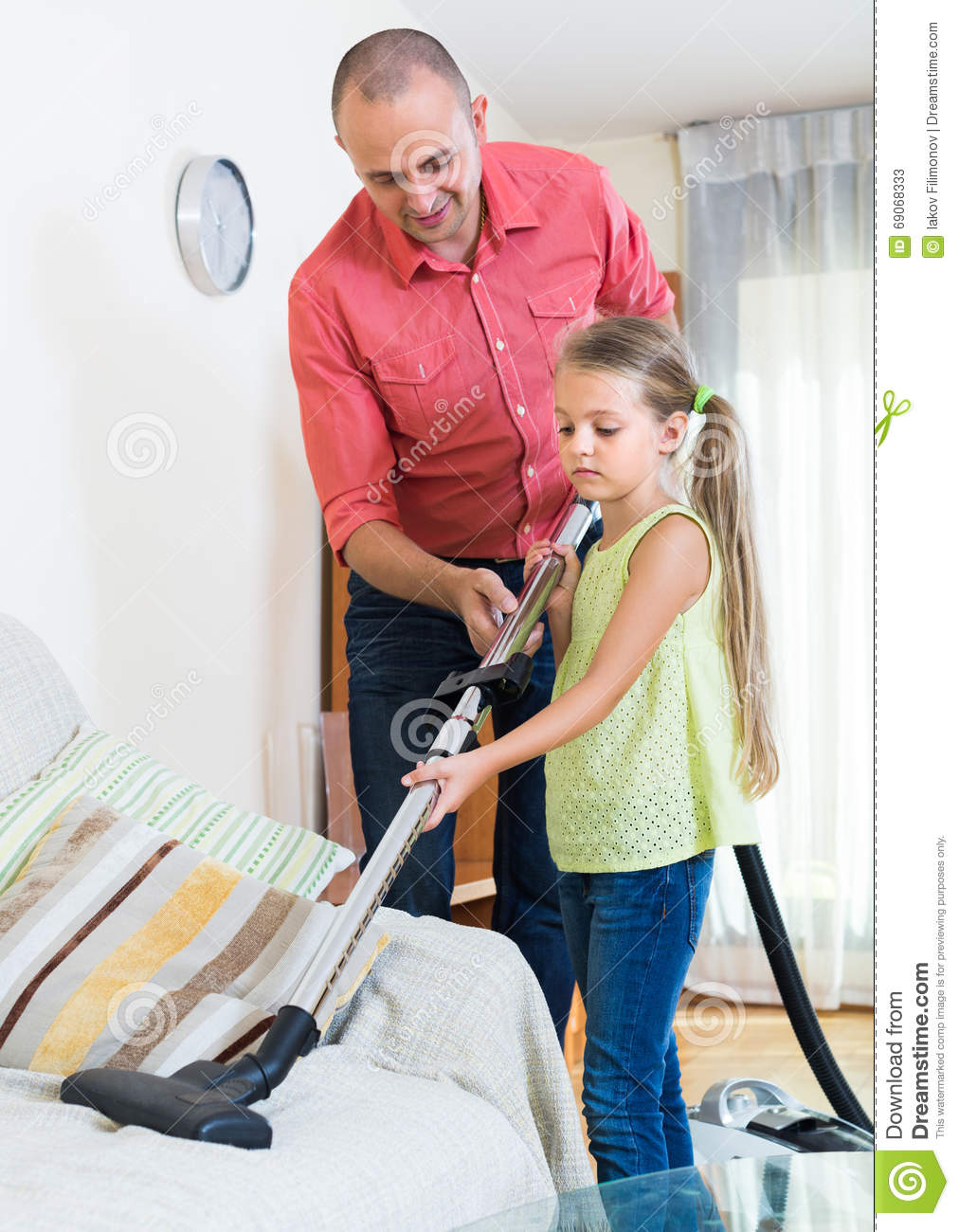 My brother’s wife is my
Sister-in-law.
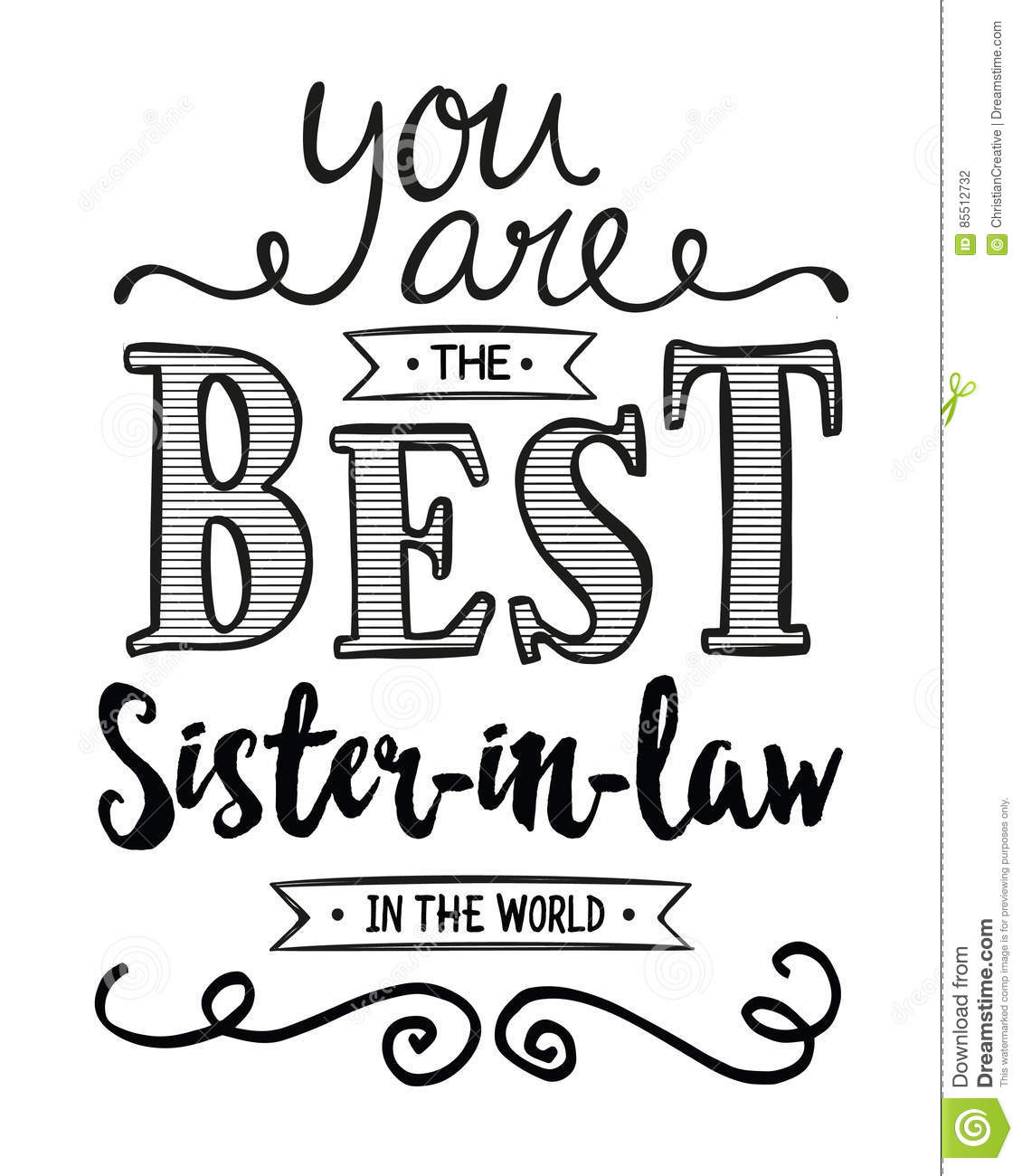 My father’s sister is my 
aunt.
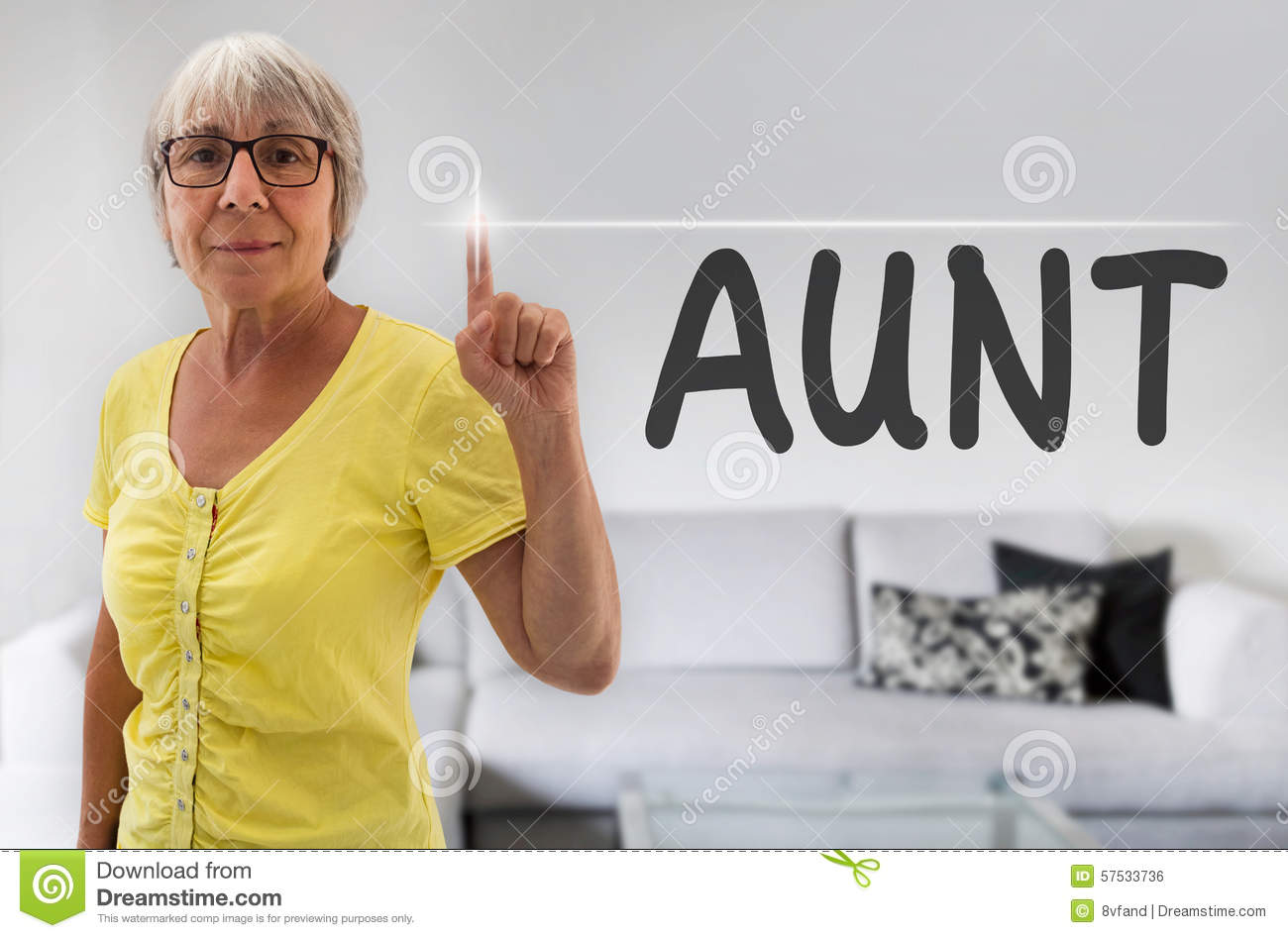 My father’s parents are my 
Paternal grandparents.
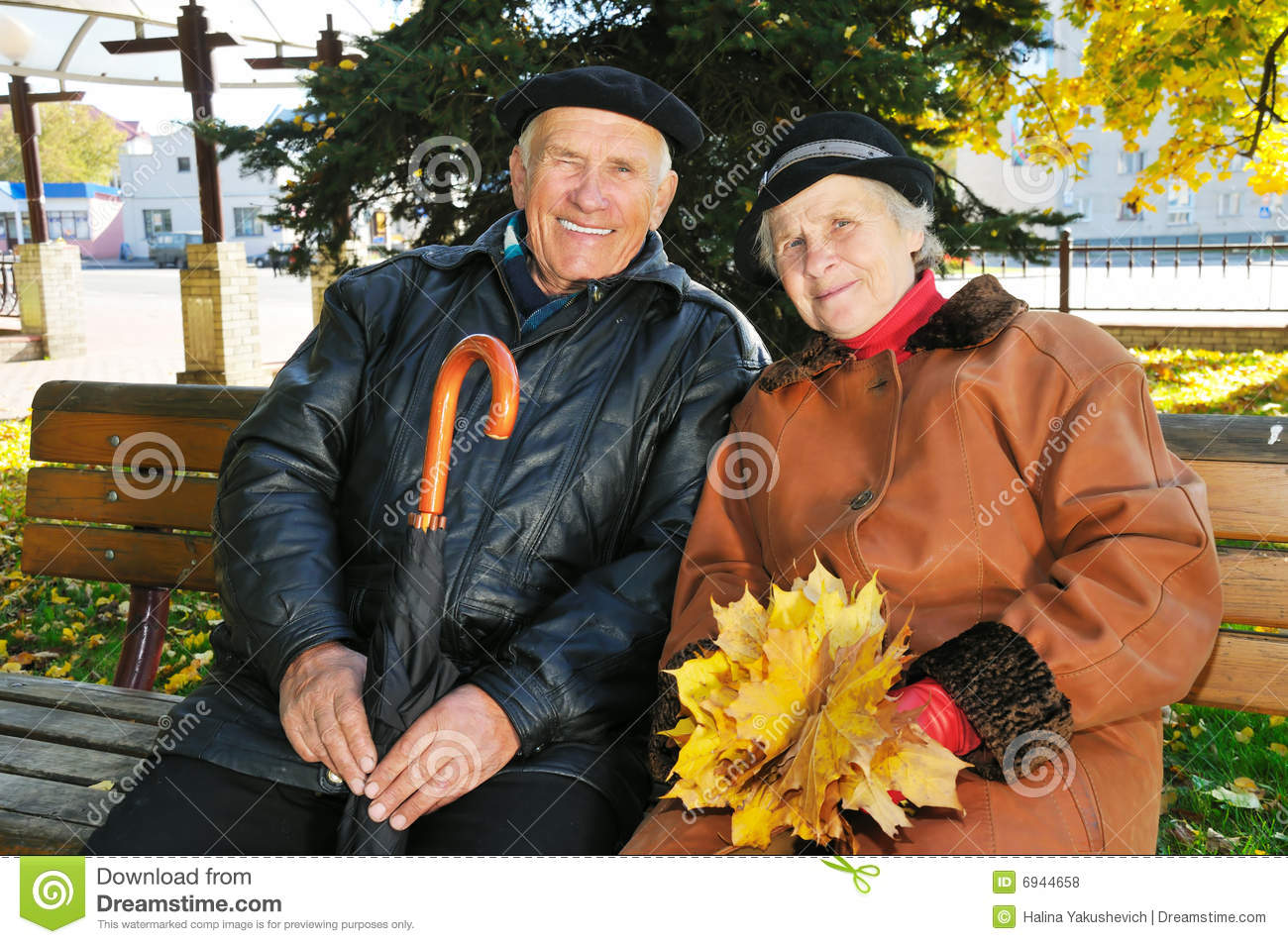 My mother’s husband is my
 father / step-father
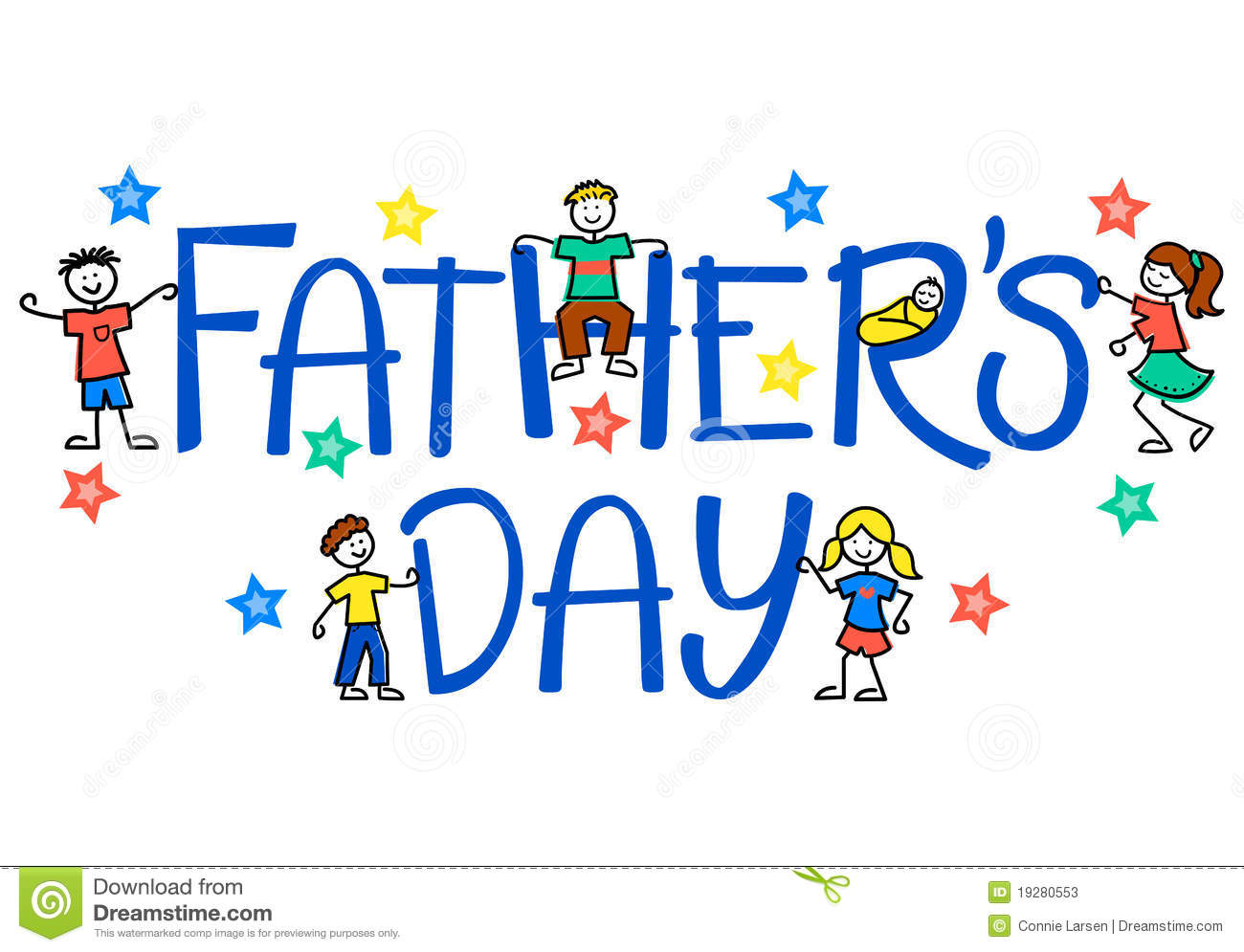 My mother’s mother is my 
maternal grandmother
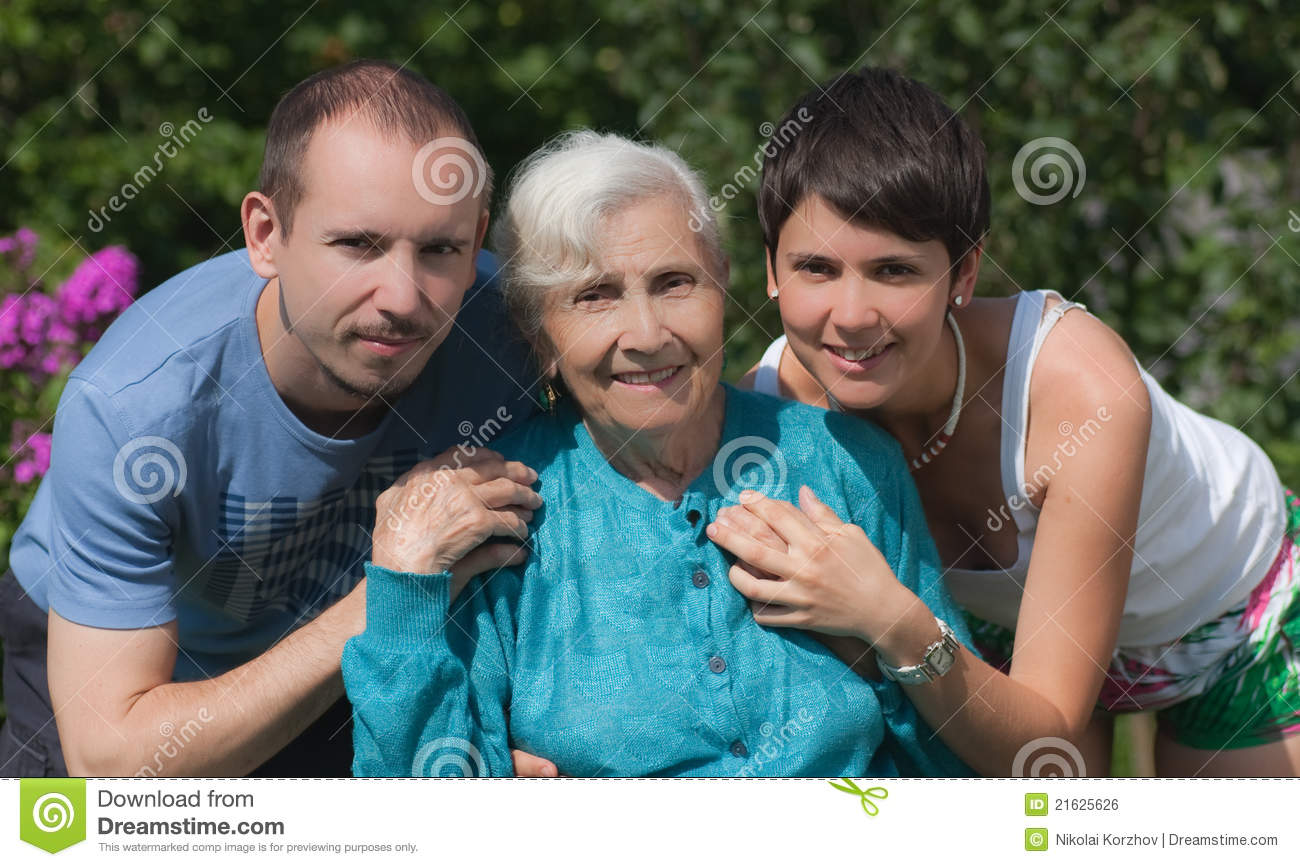 My sister’s son is my
nephew.
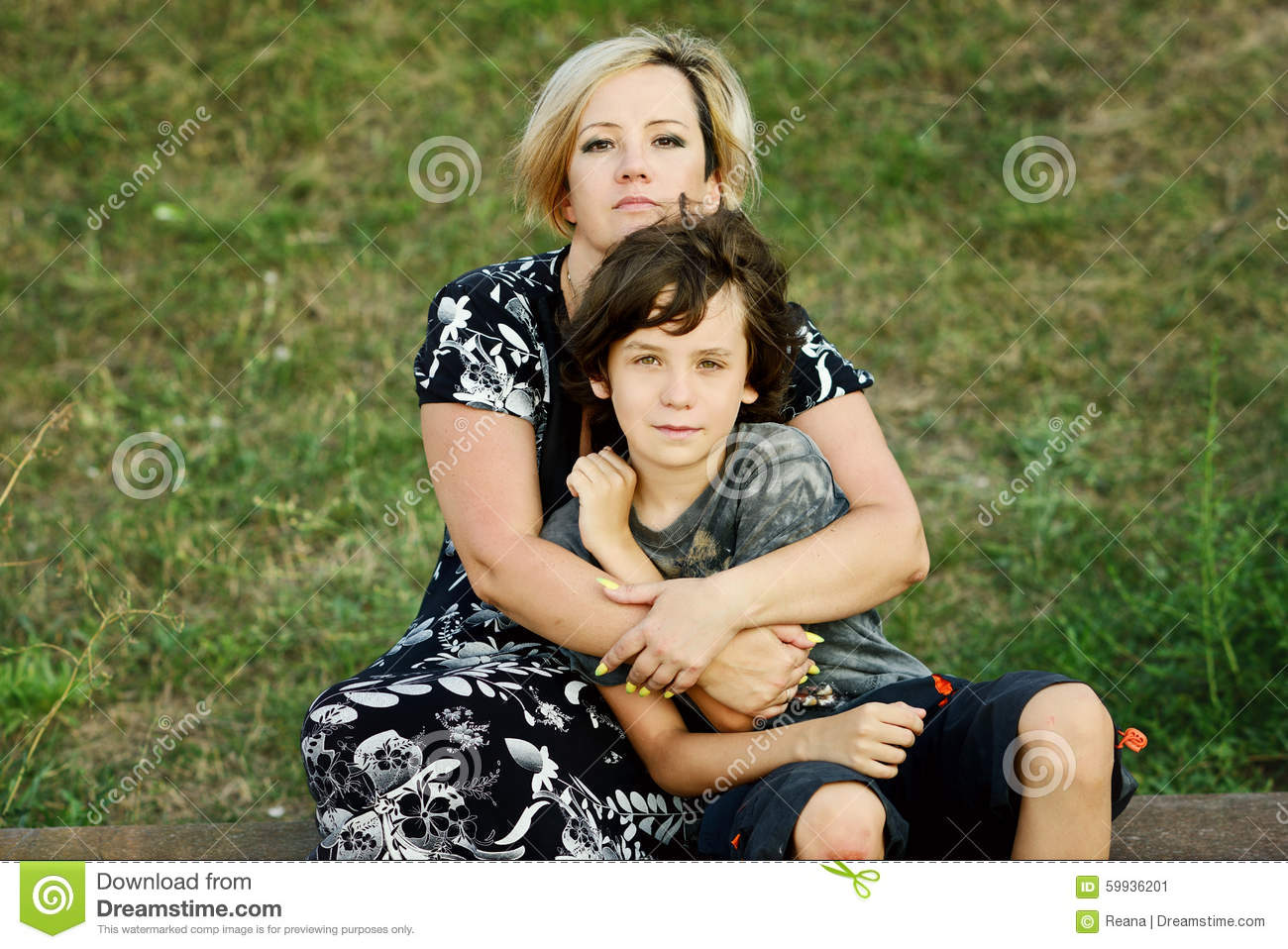 My sister’s daughter’s brother’s father is my 
brother-in-law.
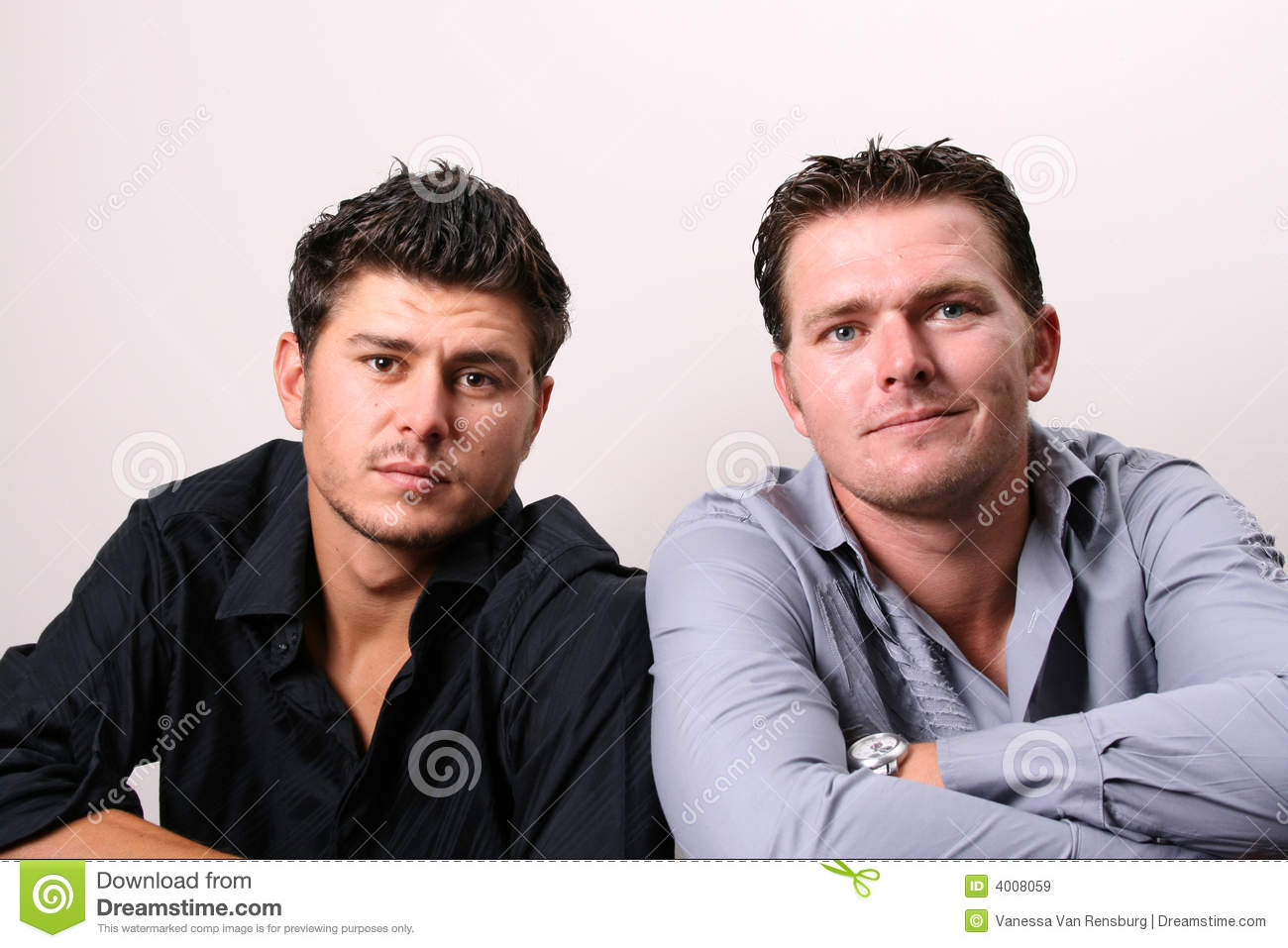 My father’s mother’s grandchild is 
me / my siblings
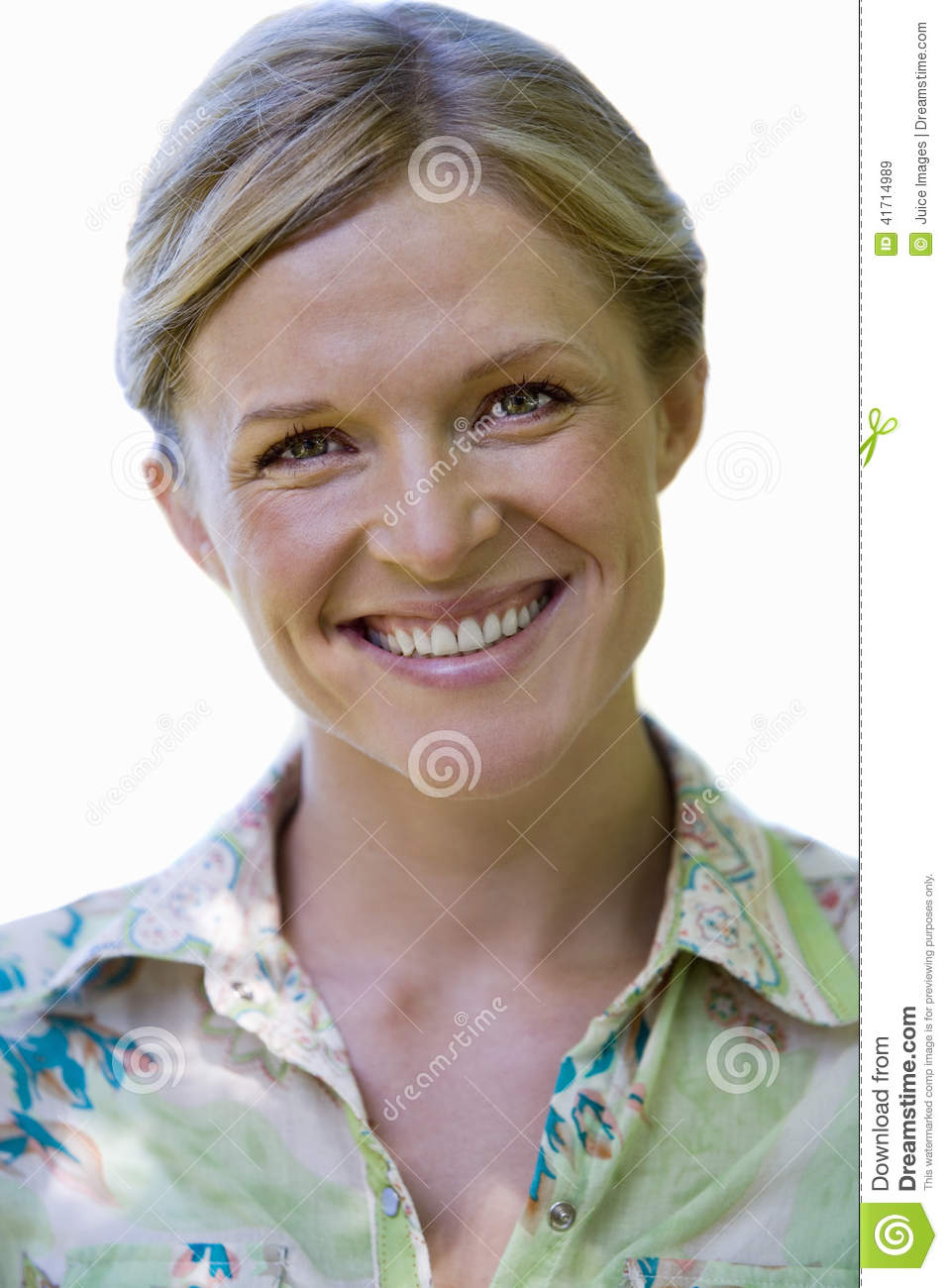 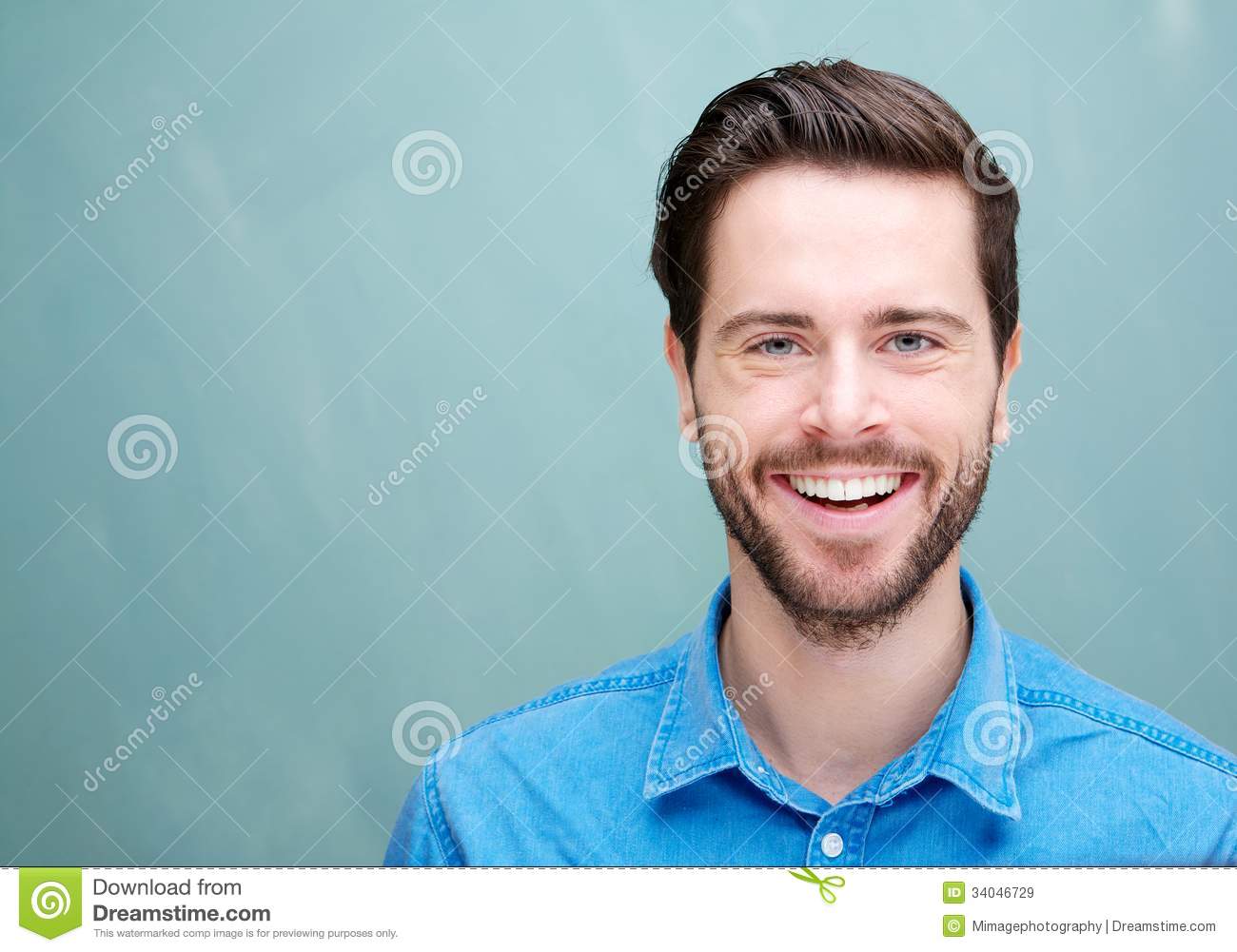 11.  My grandfather’s father 
               is my great grandfather.
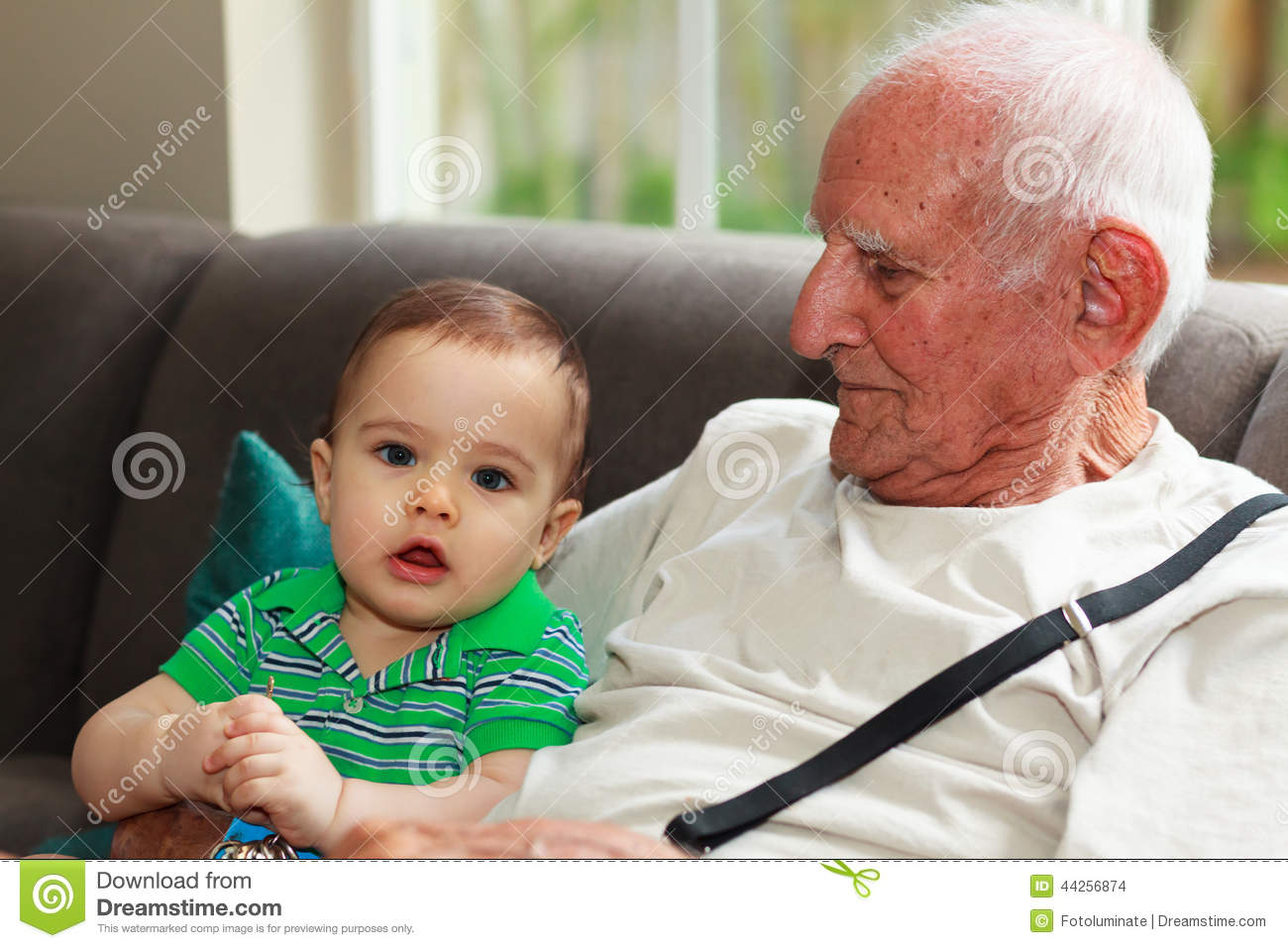 The End